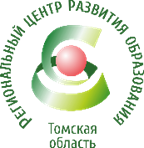 АССОЦИАЦИЯ ПЕДАГОГОВ-НАСТАВНИКОВ
Создана 13 ноября 2018 г. в ходе круглого стола «Методическое и диагностическое обеспечение наставнической деятельности»
Направления деятельности:
методическое обеспечение организации процесса наставничества;
создание профессиональной среды для решения актуальных задач педагогов-наставников;
создание условий для профессиональной поддержки педагогов-наставников, обмена опытом, апробации и тиражирования лучших педагогических  практик;
создание условий для взаимодействия образовательных сообществ, педагогов-наставников, молодых, начинающих учителей, студентов;
создание условий для развития сетевого взаимодействия образовательных организаций Томской области
МЕРОПРИЯТИЯ 2018-2020гг.
Региональный конкурс «Педагогические горизонты»;
Конкурс совместных мастер-классов «Сотворчество»;
Педагогические квизы;
«Лаборатория лайфхаков»;
Круглые столы;
Мониторинг наставников и молодых учителей;
Коворкинг «Учитель и профессиональное сообщество: грани взаимодействия и развития»;
VI Слет молодых учителей Томской области "Будущее в руках тех, кто учит и учится!«;
 Научно-практическая конференция «Наставник»
VI Слет молодых учителей Томской области "Будущее в руках тех, кто учит и учится!"
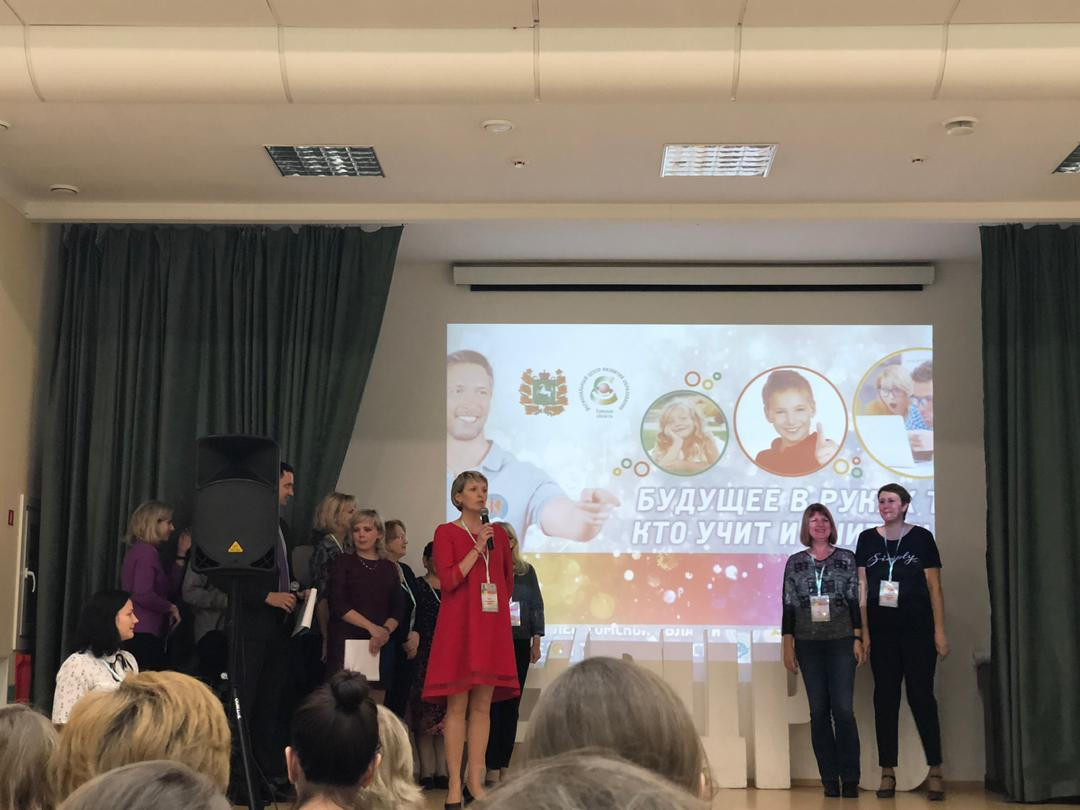 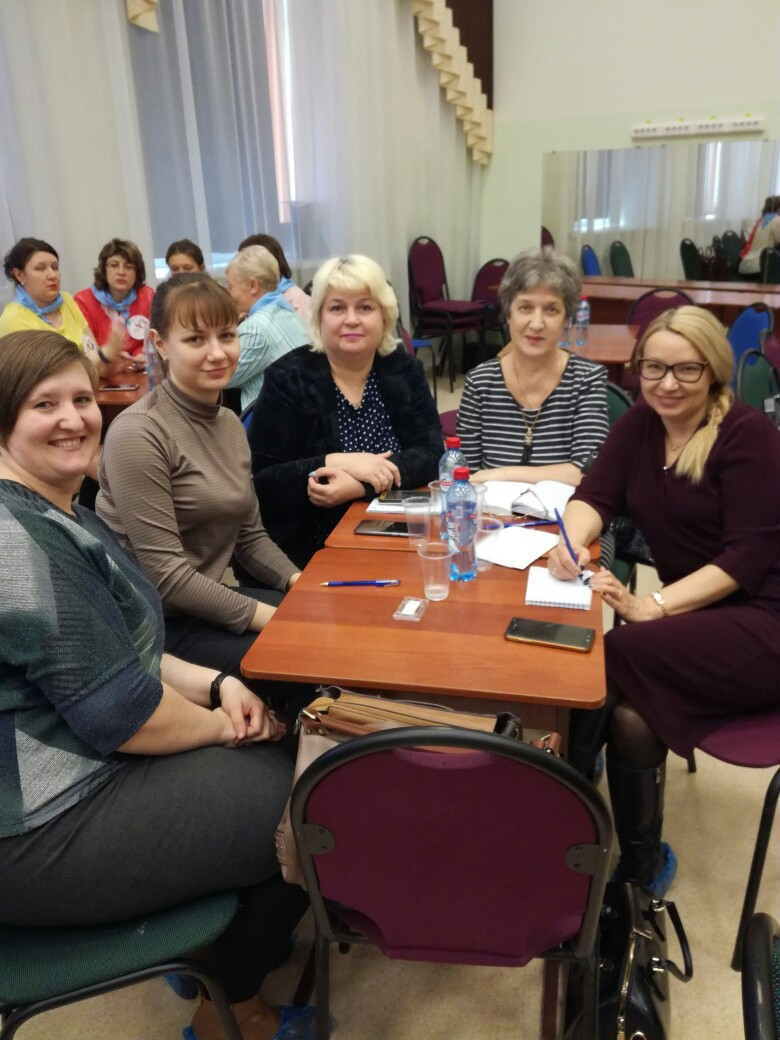 Педагогические квизы
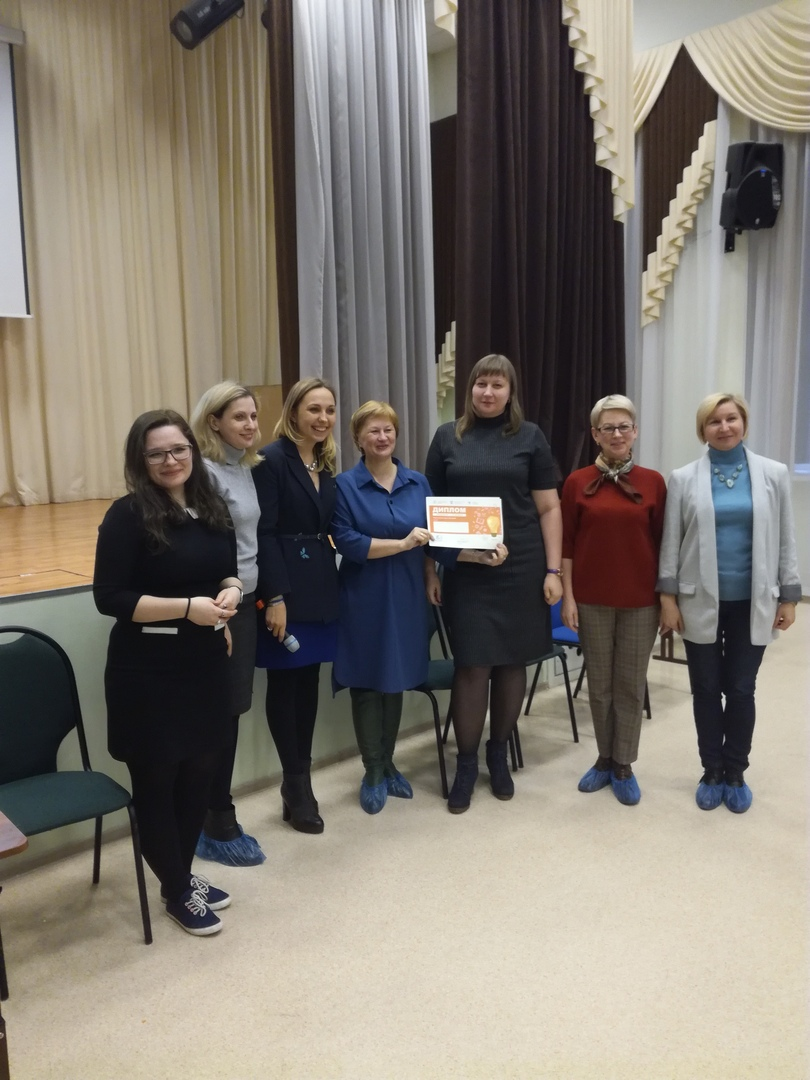 Мониторинг ресурсов педагогов-наставников
72,6% педагогов наставников готовы делиться авторскими методическими материалами с молодыми учителями:
Технологические карты уроков;
Рабочие программы внеурочной деятельности;
Презентации у урокам;
Дидактические материалы к урокам…
Мониторинг профессиональных потребностей молодых и начинающих учителей
55 % молодых учителей нуждаются в методической помощи по разработке отдельных этапов урока; 
39,5% нуждаются в помощи при разработке технологической карты урока;
 5,5% не нуждаются в помощи при планировании урока.
Коворкинг «Учитель и профессиональное сообщество: грани взаимодействия и развития»
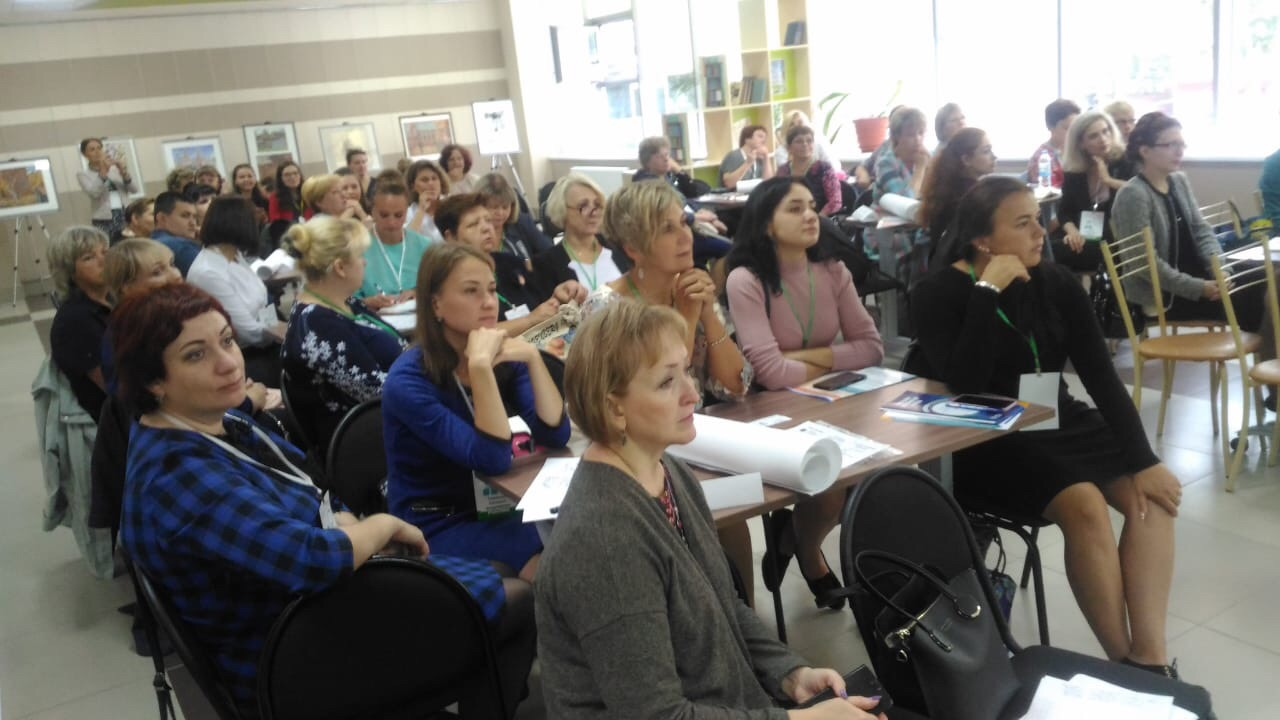 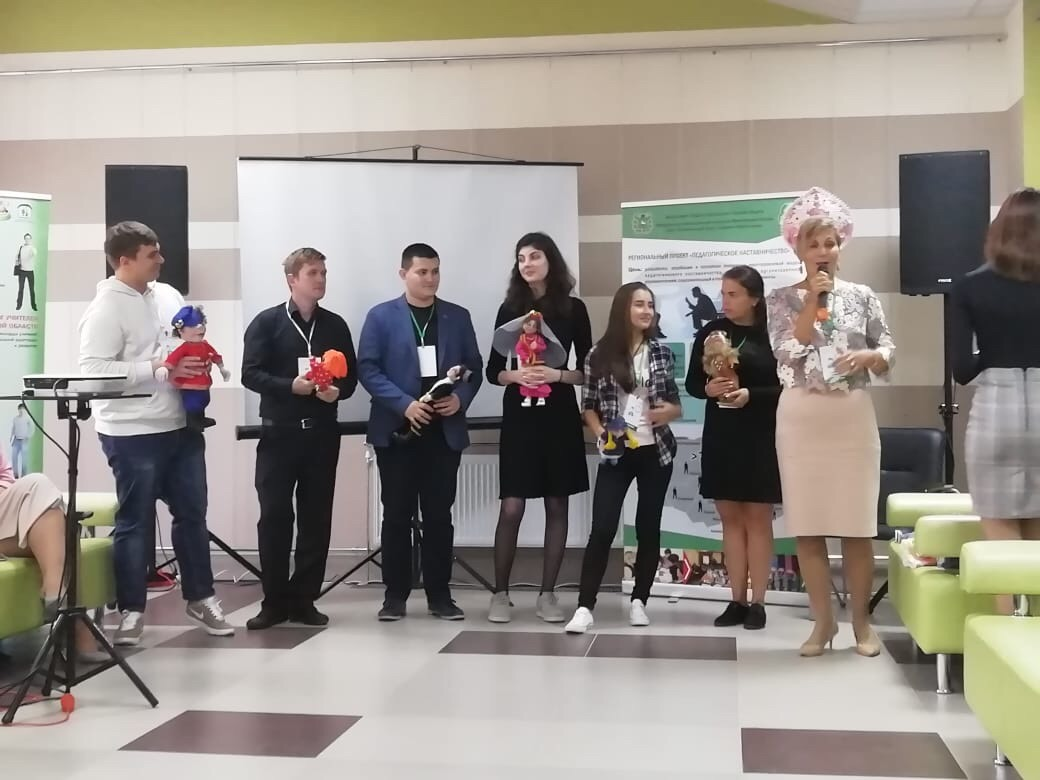 Открытый конкурс мастер-классов молодых/начинающих учителей и наставников «Сотворчество»
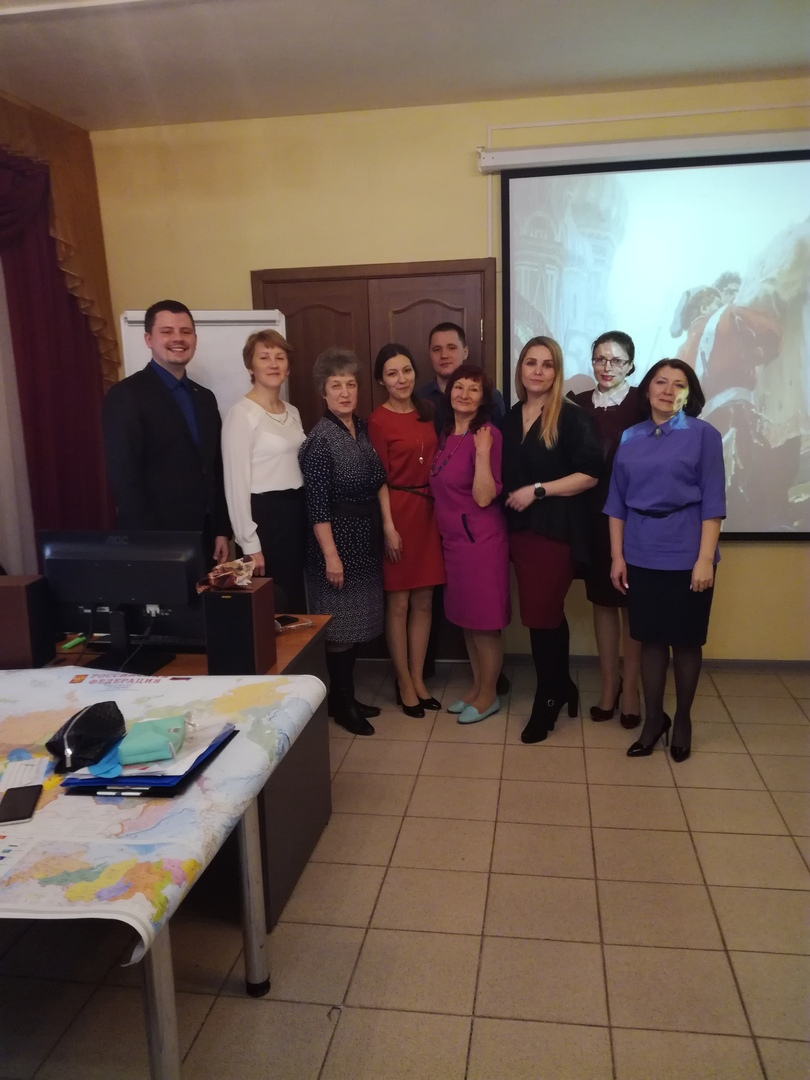 Цель Конкурса: создание условий для эффективной профессиональной адаптации и развития молодых/начинающих педагогов через организацию совместных мероприятий с педагогами-наставниками.
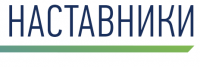 Приглашаем к сотрудничеству:
https://vk.com/club174094138

http://rcro.tomsk.ru/assotsiatsiya-pedagogov-nastavnikov/